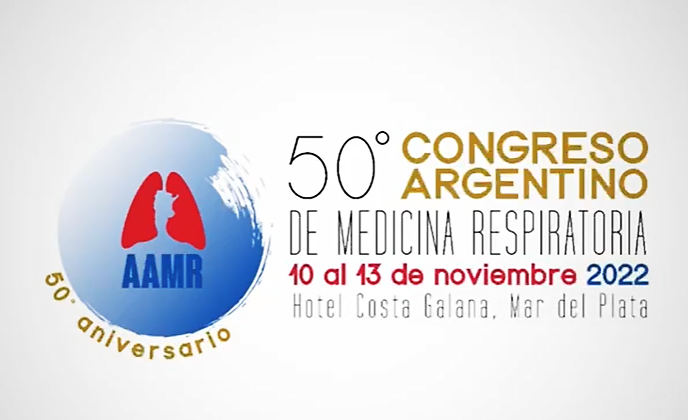 TÍTULO
Autor/a
Tutor/a
Servicio
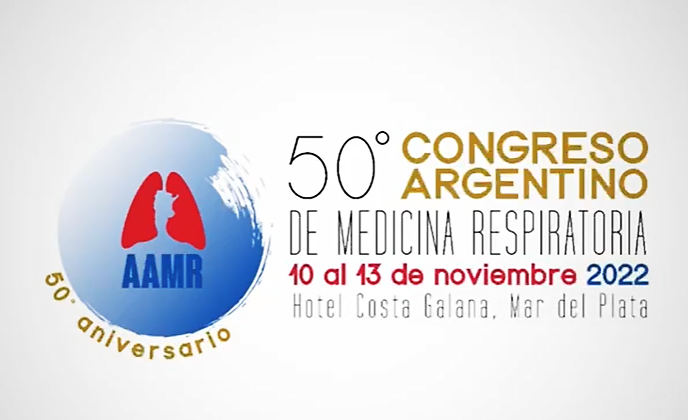 INTRODUCCIÓN
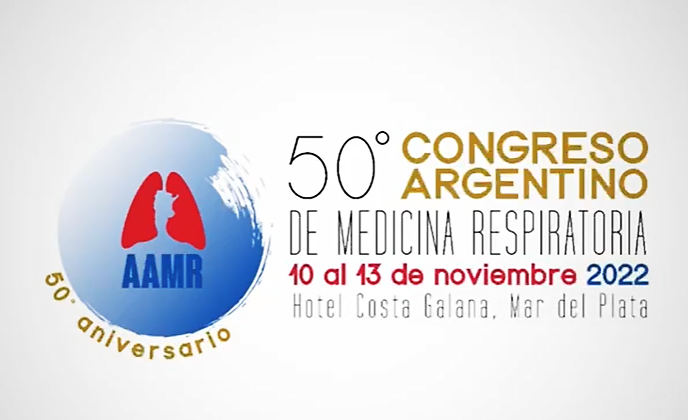 OBJETIVOS
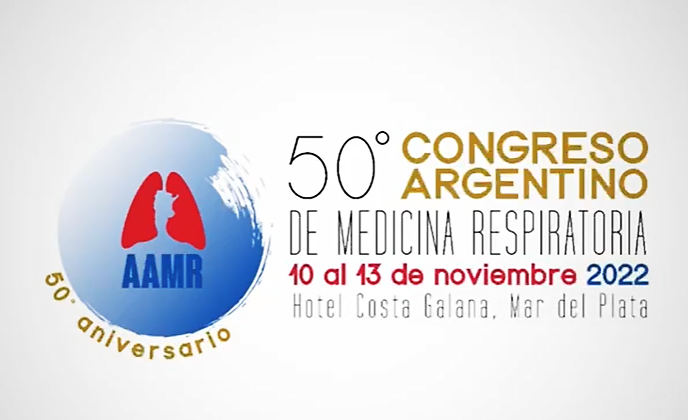 MATERIAL Y METODO
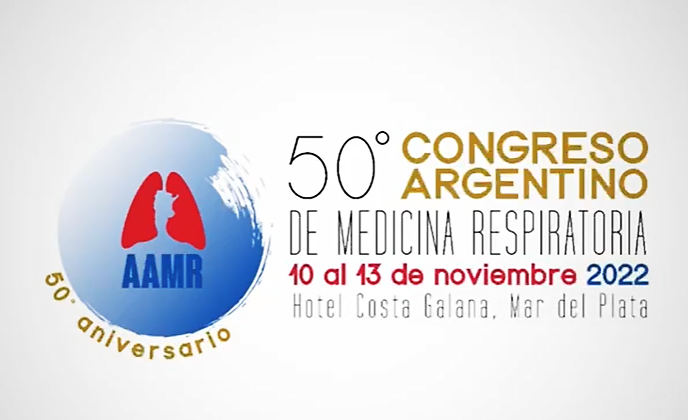 RESULTADOS
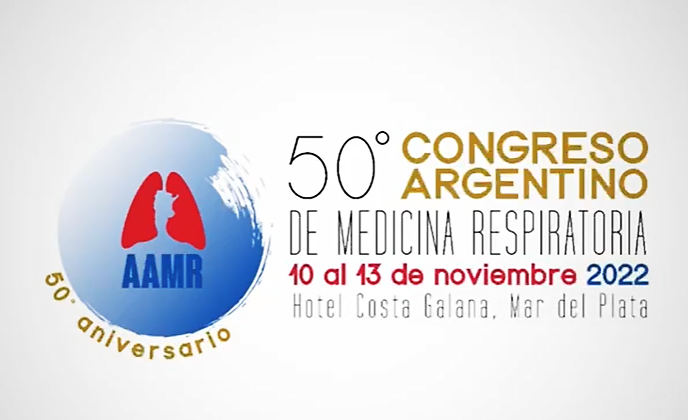 DISCUSIÓN
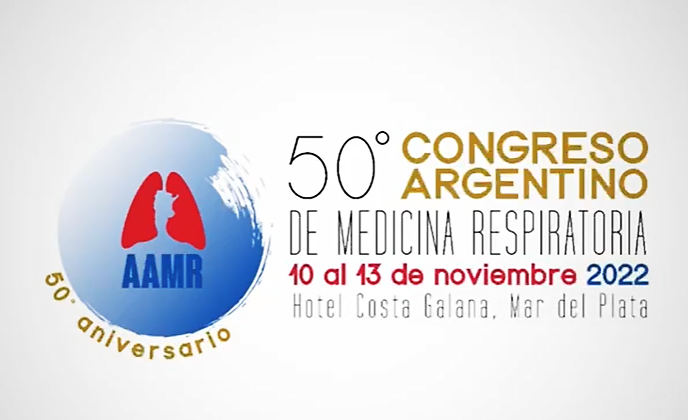 CONCLUSIÓN
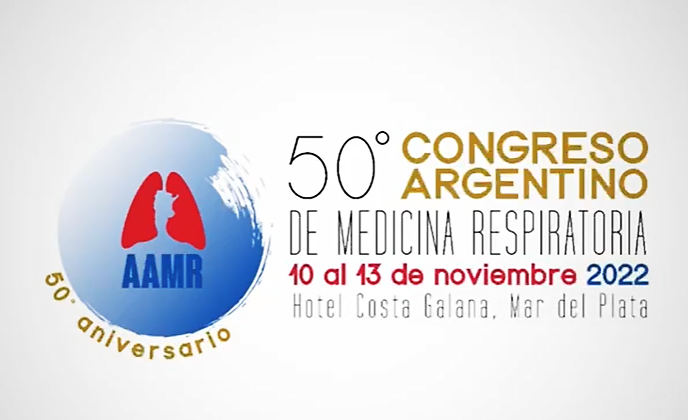 BIBLIOGRAFÍA